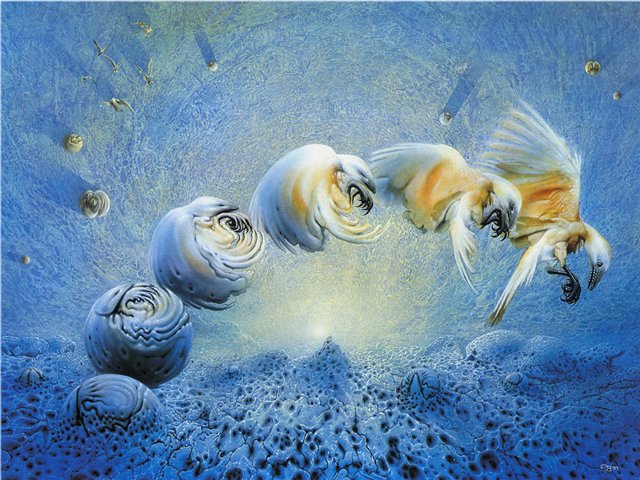 Основы учения об эволюции
Возникновение и развитие эволюционного учения
Эволюционные идеи в античности
Шарль Бонне
 Карл Линней
Жан Батист Ламарк
 Жорж Кювье
Карл Бэр
Чарльз Лайель
Чарльз Дарвин
Эволюционные идеи в античности
Одним из первых авторов идеи постепенного изменения организмов, был Платон. В своем диалоге «Государство» он выдвинул предложение: улучшение породы людей путем отбора лучших представителей. Без сомнений, это предложение основывалось на известном факте отбора производителей в животноводстве.
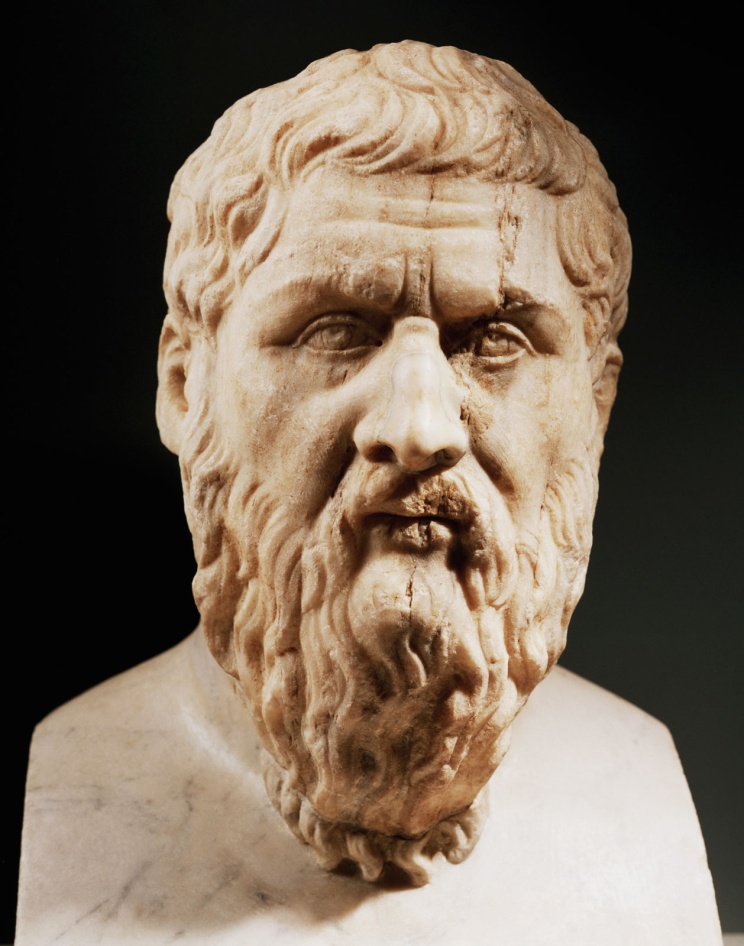 428 г. до н. э.
Шарль Бонне
Швейцарский натуралист и философ.
Ввел термин «ЭВОЛЮЦИЯ» от латинского 
evolutio - развертывание
1720 –1793
Карл Линней
Шведский  врач и натуралист.

Создатель  единой системы растительного и животного мира. 

Автор наиболее удачной искусственной классификации растений и животных, ставшей основой для научной классификации живых организмов. 

Описал около полутора тысяч новых видов растений (общее число описанных им видов растений — более десяти тысяч) и большое число видов животных. 
Заложил основы современной бинарной номенклатуры.
1707 –1778
Жан Батист Ламарк
французский учёный-естествоиспытатель.

Создатель первой эволюционной теории.
Занимался систематикой животных.

 В 1802 году ввёл в обращение термин «биология» 


Эволюционная 
теория 
Ж.Б. Ламарка
1744 —1829
Эволюционная теория Ж.Б. Ламарка
Природа постепенно создавала различные тела, восходя от  простейшего к наиболее сложному.

Главный фактор эволюции – это прямое влияние среды.

Совершенствуясь, организмы вынуждены приспосабливаться к условиям внешней среды.
Для объяснения этого учёный сформулировал несколько «законов». 
1. «закон упражнения и не упражнения органов». Жирафам приходится постоянно вытягивать шею, чтобы дотянуться до листьев, растущих у них над головой. Поэтому их шеи становятся длиннее, вытягиваются. Муравьеду, чтобы ловить муравьёв в глубине муравейника, приходится постоянно вытягивать язык, и тот становится длинным и тонким. С другой стороны, кроту под землёй глаза только мешают, и они постепенно исчезают.
Если орган часто упражняется, он развивается. Если орган не упражняется, он постепенно отмирает.
2. «закон» Ламарка — «закон наследования приобретённых признаков». Полезные признаки, приобретённые животным, по мнению Ламарка, передаются потомству. Жирафы передали потомкам вытянутую шею, муравьеды унаследовали длинный язык, и так далее.
Жорж Кювье
Французский  естествоиспытатель, натуралист. 
основатель сравнительной анатомии и палеонтологии.
Установил закон соотношения органов, в силу которого изменение в одном из органов сопровождается непременно рядом изменений в других.

Исследования над ископаемыми животными привели его к теории катастроф, по которой каждый геологический период имел свою фауну и флору и заканчивался громадным переворотом, катастрофой, при которой гибло всё живое.
1769—1832
Карл Бэр
Российский ученый
Сформулировал закон зародышевого сходства эмбрионов:

Эмбрионы на ранних стадиях развития имеют общее сходство в пределах типа.
общие признаки любой крупной группы животных появляются у зародыша раньше, чем специальные признаки каждого конкретного вида.
зародыш высокоорганизованного вида может обладать сходством с зародышем более примитивного вида, но никогда не бывает похож на взрослую форму этого вида.
1792—1876
Сходство эмбрионов
Сходство эмбрионов
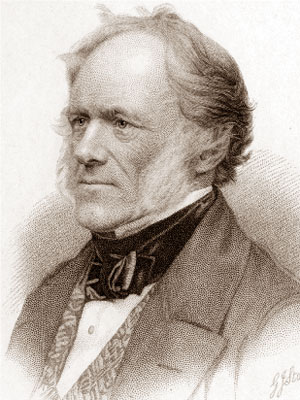 Чарльз Лайельанглийский ученый, археолог.
Основоположник современной геологии.
Расшифровал и датировал геологическую историю Земли.
Показал, что такие факторы как горообразование, вулканизм, оледенение, дождь, ветер, приливы и т.п. объясняют эволюцию земной поверхности, а следовательно и изменения в составе органического мира.
1797—1876
Чарльз Дарвин
Английский биолог
Создатель основ современной  теории эволюции биологических видов
В 1859г. опубликовал труд «Происхождение видов путём естественного отбора, или Сохранение благоприятствуемых пород в борьбе за жизнь» , где показал изменчивость видов растений и животных, их естественное происхождение от более ранних видов.

Эволюционная теория  Ч. Дарвина
1809—1882
Эволюционная теория Ч. Дарвина
В основе механизмов эволюции – три главных фактора:
Изменчивость
Борьба за существование 
Естественный отбор
Основные положения теории:
Организмы изменчивы
Различия между организмами хотя бы частично передаются по наследству.
Бесконечное увеличение организмов на планете в следствии их размножения ограничивает малое количество жизненно важных ресурсов, что приводит к борьбе за существование, в которой выживают не все.
В результате борьбы за существование происходит естественный отбор – выживают те особи, которые располагают полезными в данных условиях свойствами.